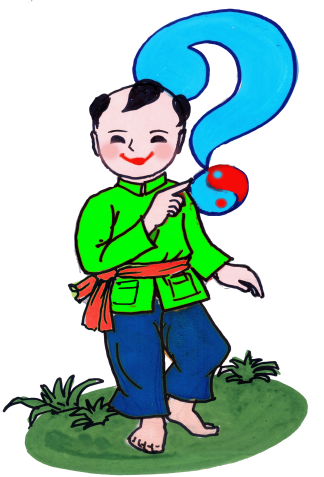 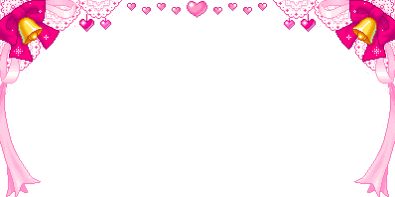 UBND QUẬN LONG BIÊN
TRƯỜNG MẦM NON BẮC CẦU
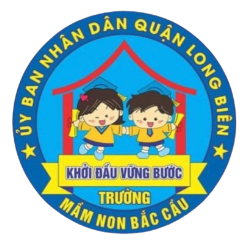 LĨNH VỰC PHÁT TRIỂN NHẬN THỨC
Đề tài: Trò chuyện về ngày Nhà giáo Việt Nam 20-11
Giáo viên: Nguyễn Thị Thùy Trang
Lứa tuổi: MGL (5-6 tuổi)
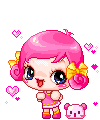 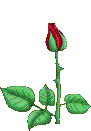 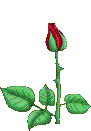 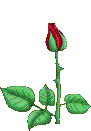 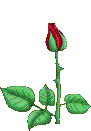 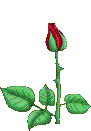 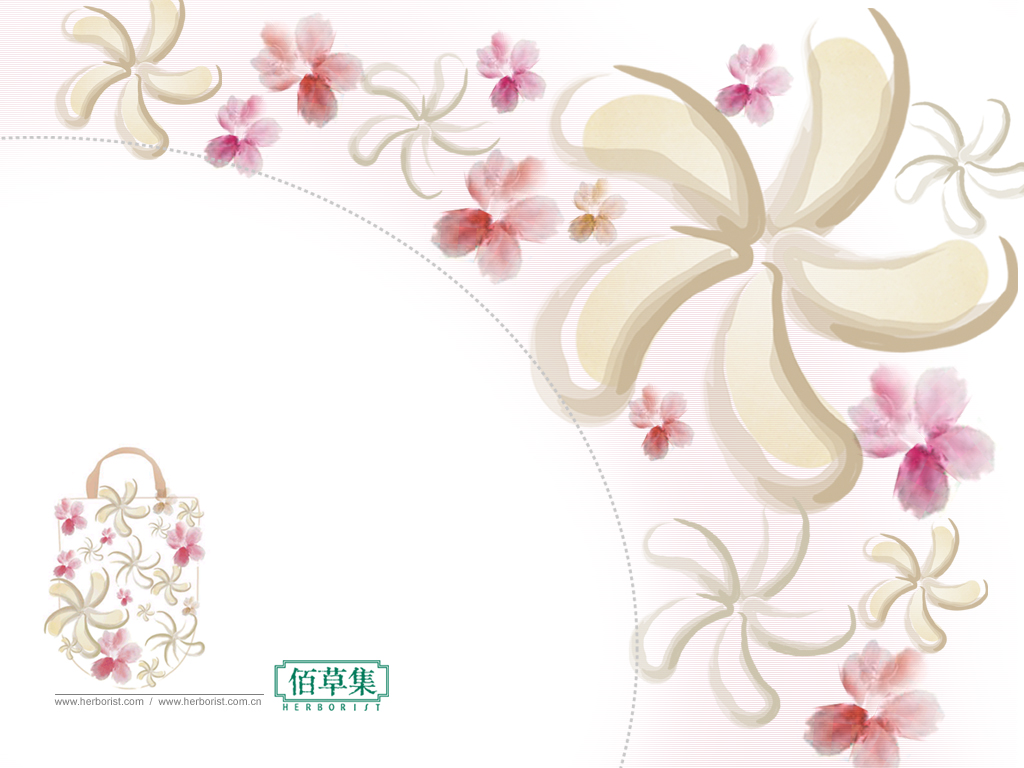 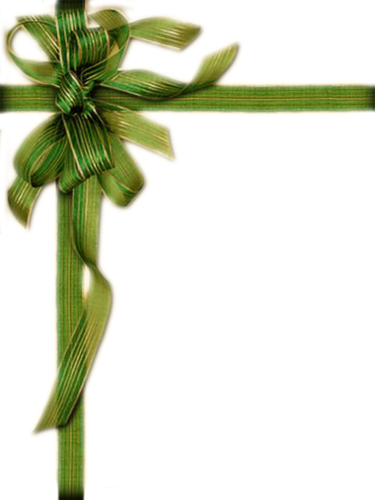 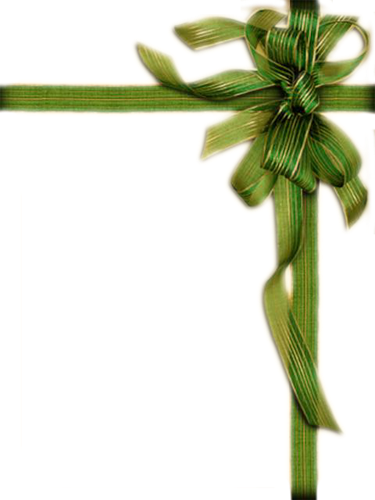 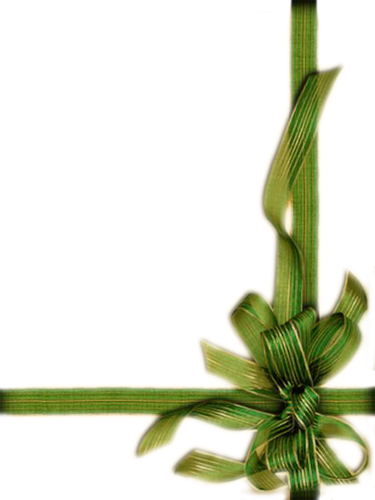 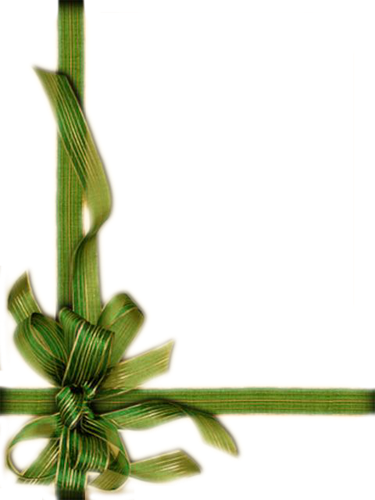 * Ổn định tổ chức - Gây hứng thú
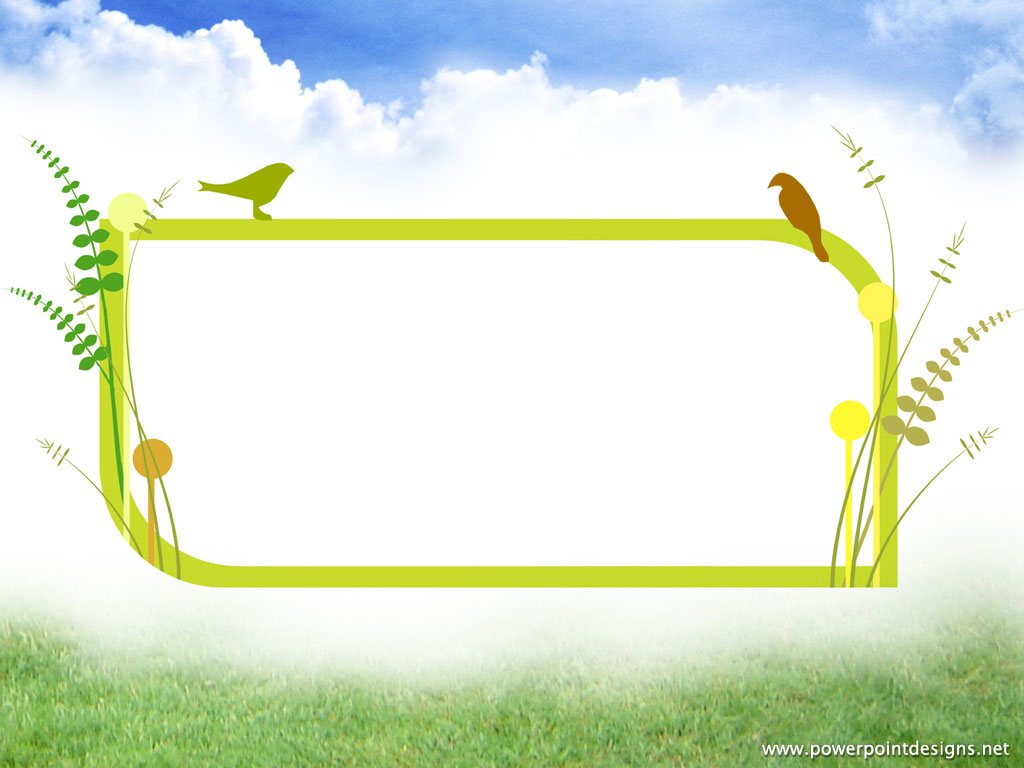 Sau đây mời các con cùng đến với 
bài hát “ Thương lắm thầy cô ơi” nhé.
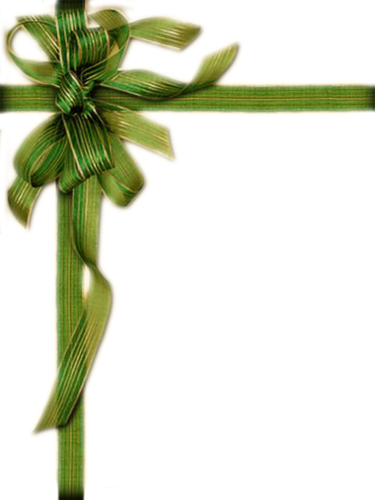 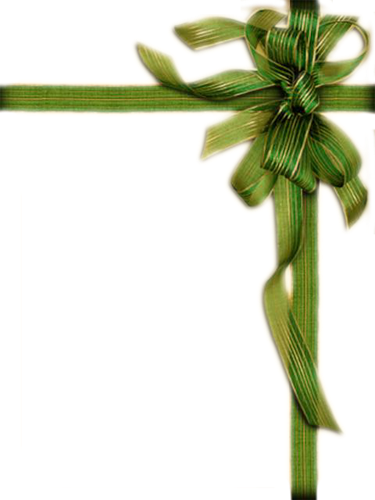 Hoạt động 1: 
Trò chuyện về ý nghĩa của ngày 20/11
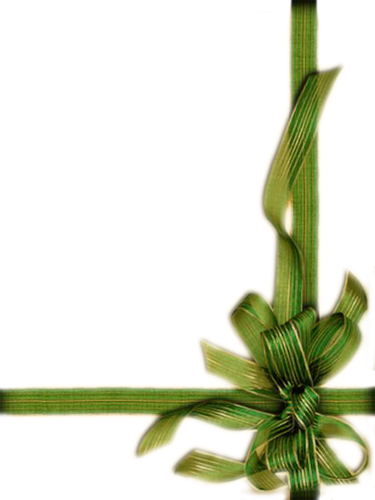 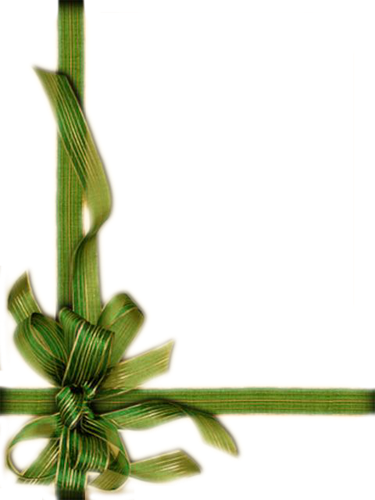 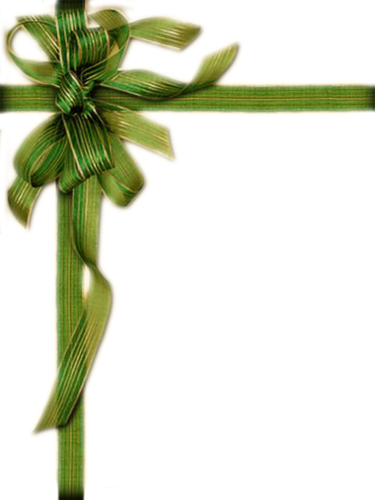 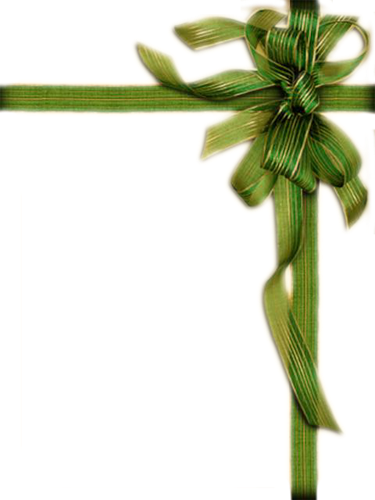 Hoạt động 2: 
Quan sát – Đàm thoại về các hoạt động trong ngày 20/11
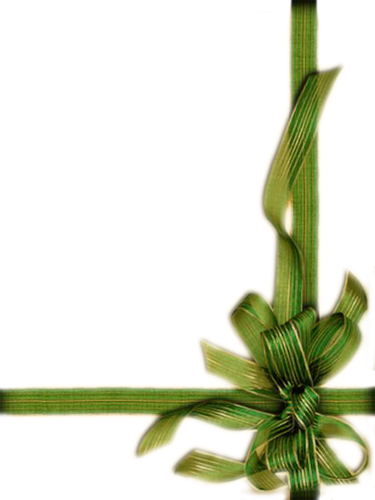 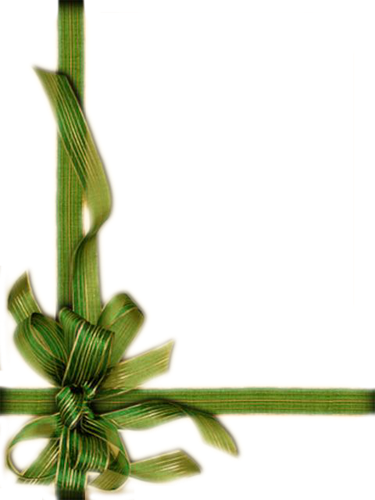 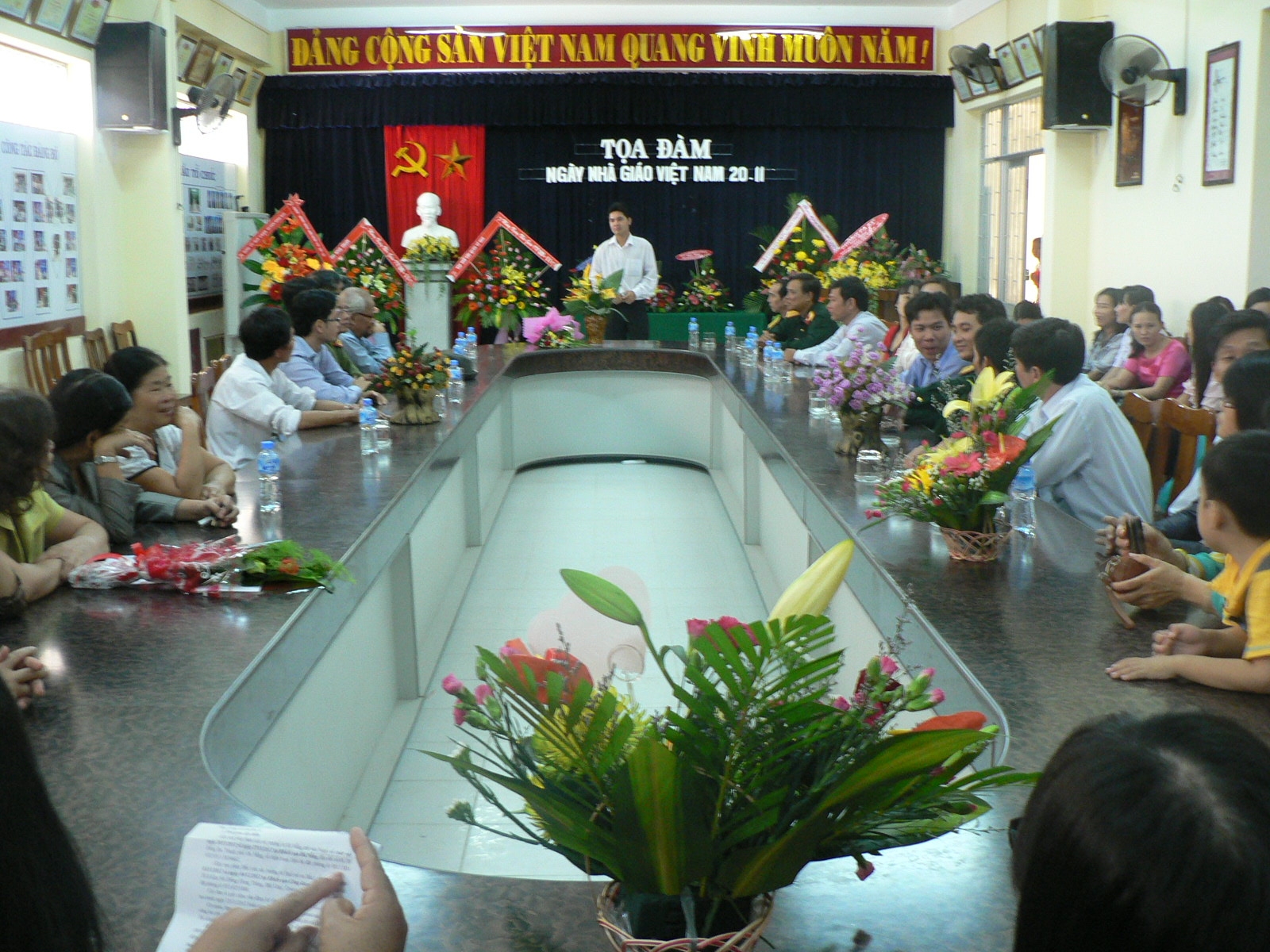 Tọa đàm ngày nhà giáo Việt Nam 20-11
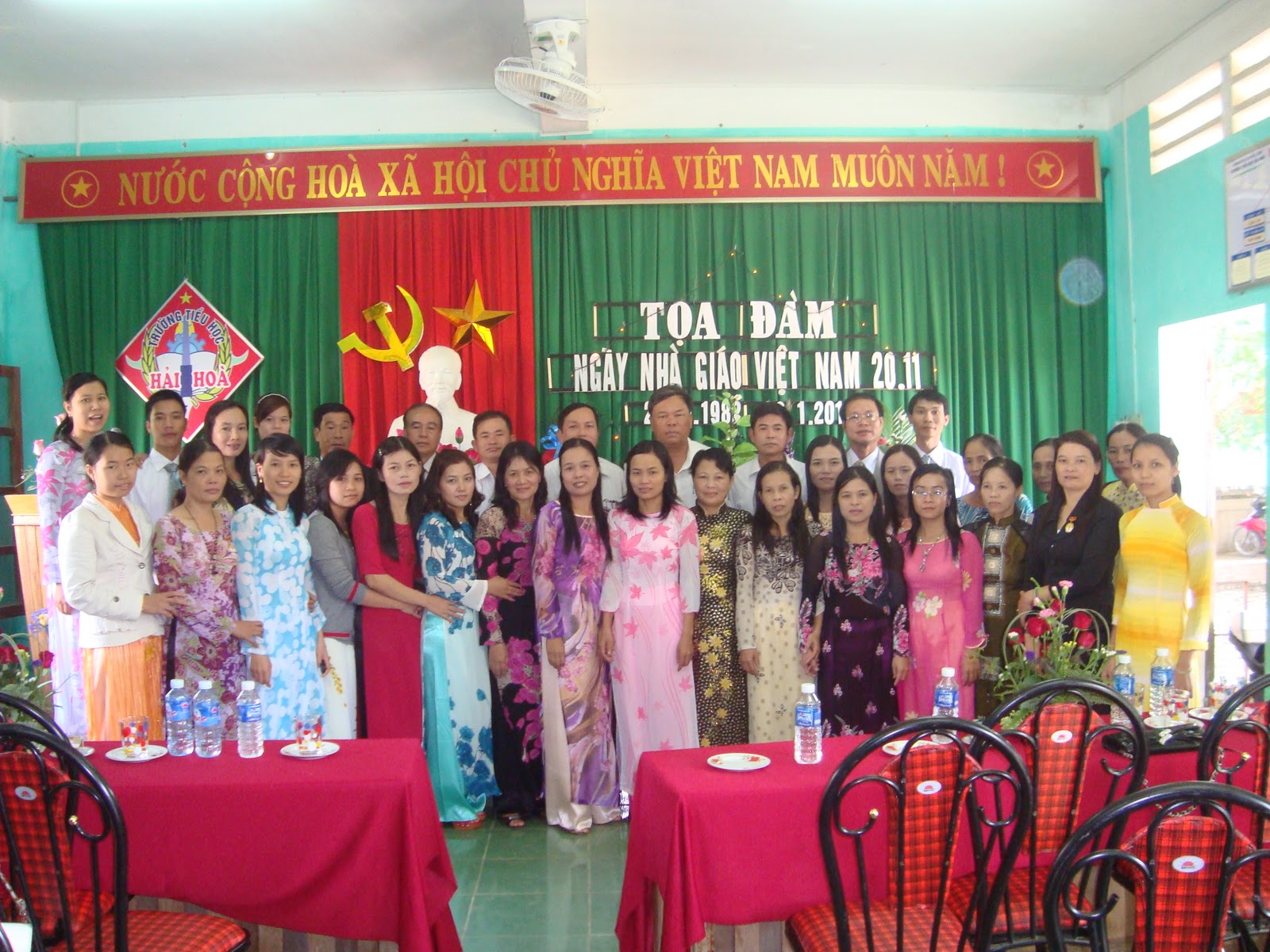 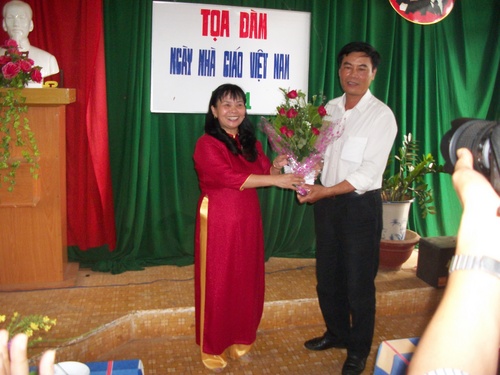 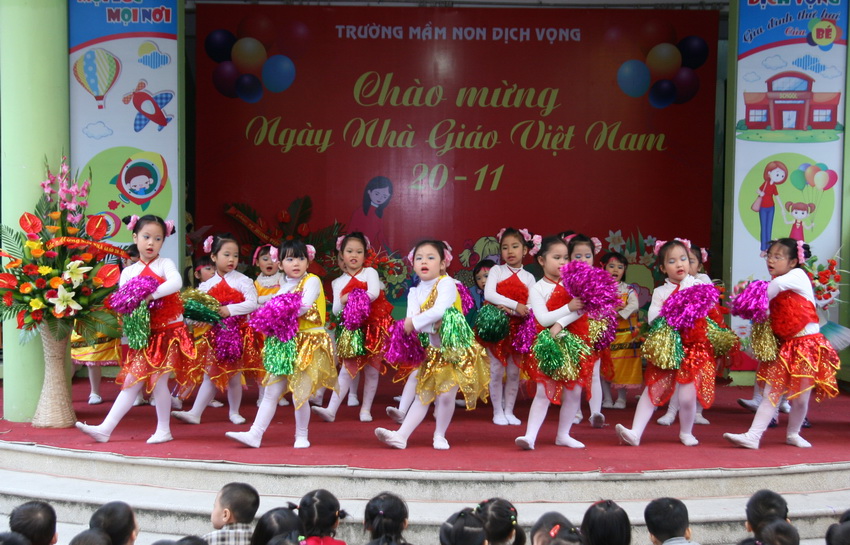 Biểu diễn văn nghệ
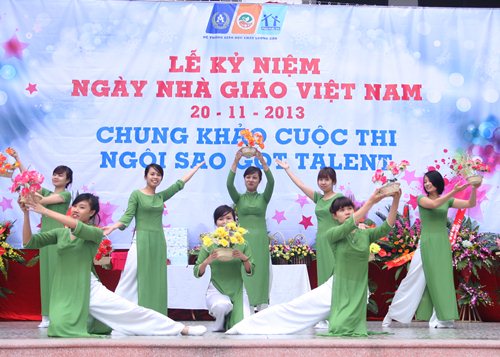 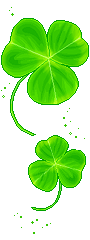 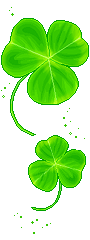 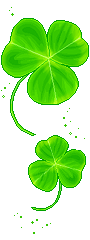 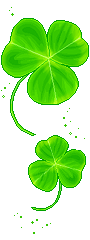 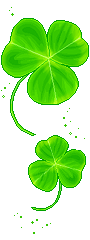 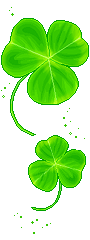 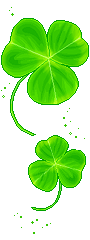 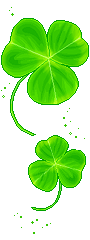 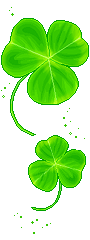 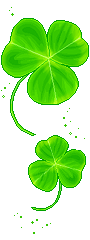 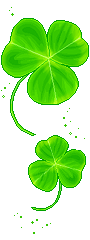 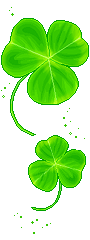 Hoạt động 3:  Cũng cố kiến thức
Trò chơi: Thử tài bé yêu
1
Phụ nữ Việt Nam
A
TL QĐND Việt Nam
B
C
Thầy thuốc Việt Nam
D
Ngày 20/11 là ngày gì?
10
1
2
4
6
7
9
HÕt giê
3
5
8
Nhà giáo Việt Nam
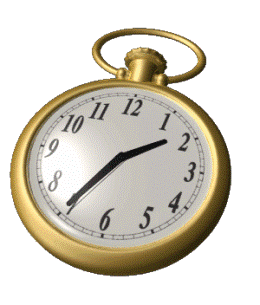 3
Hoạt động nào diễn ra trong ngày 20/11
4
HÕt giê
1
2
3
6
10
5
7
8
9
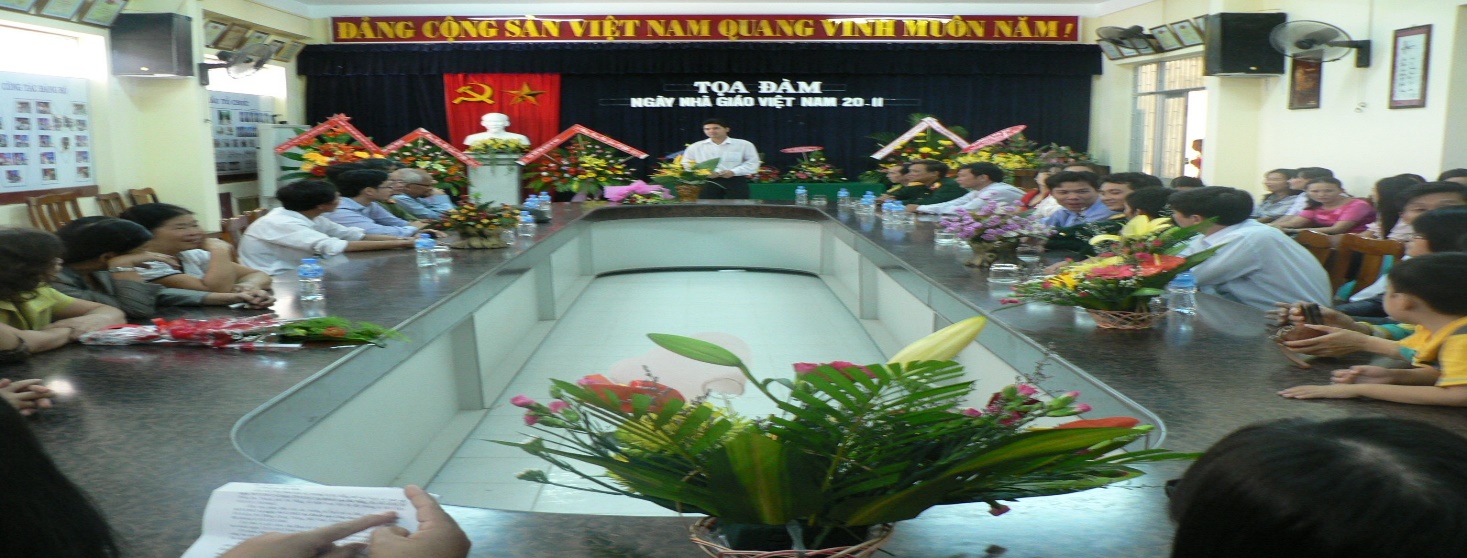 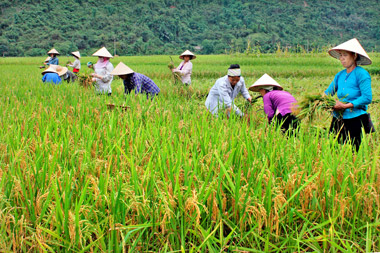 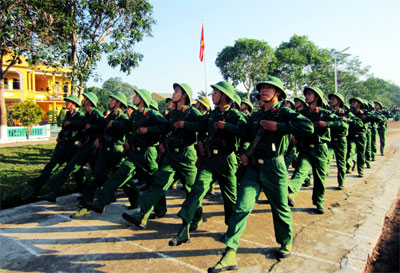 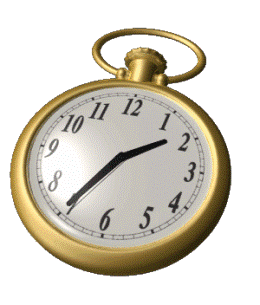 4
Tình cảm của các cháu
 dành cho cô giáo trong ngày 20/11
HÕt giê
1
2
3
4
5
6
7
8
9
10
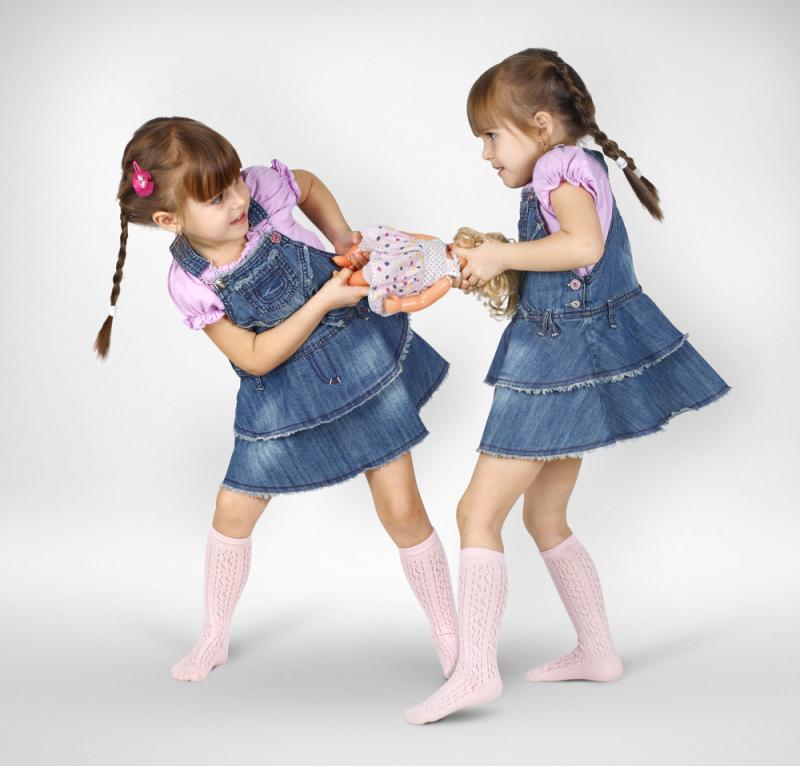 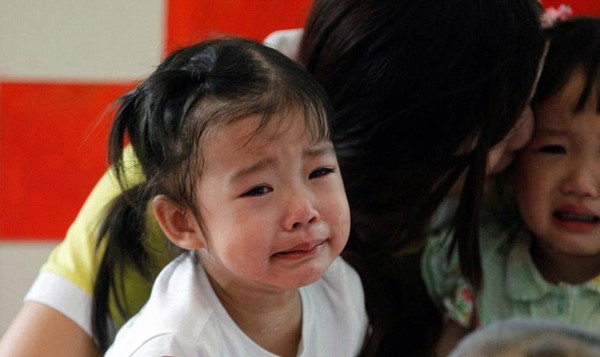 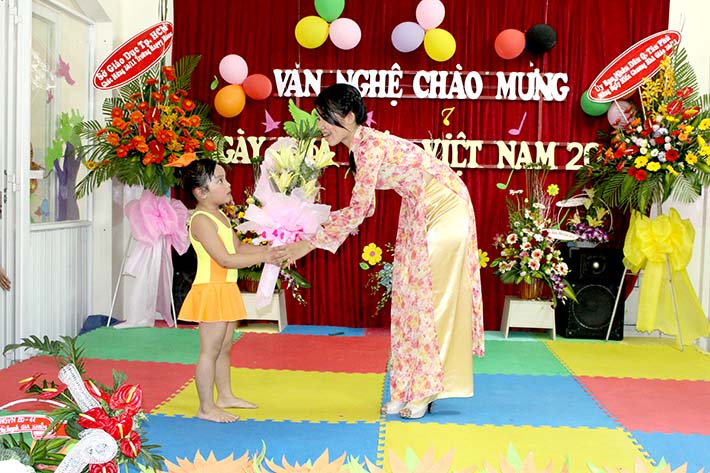 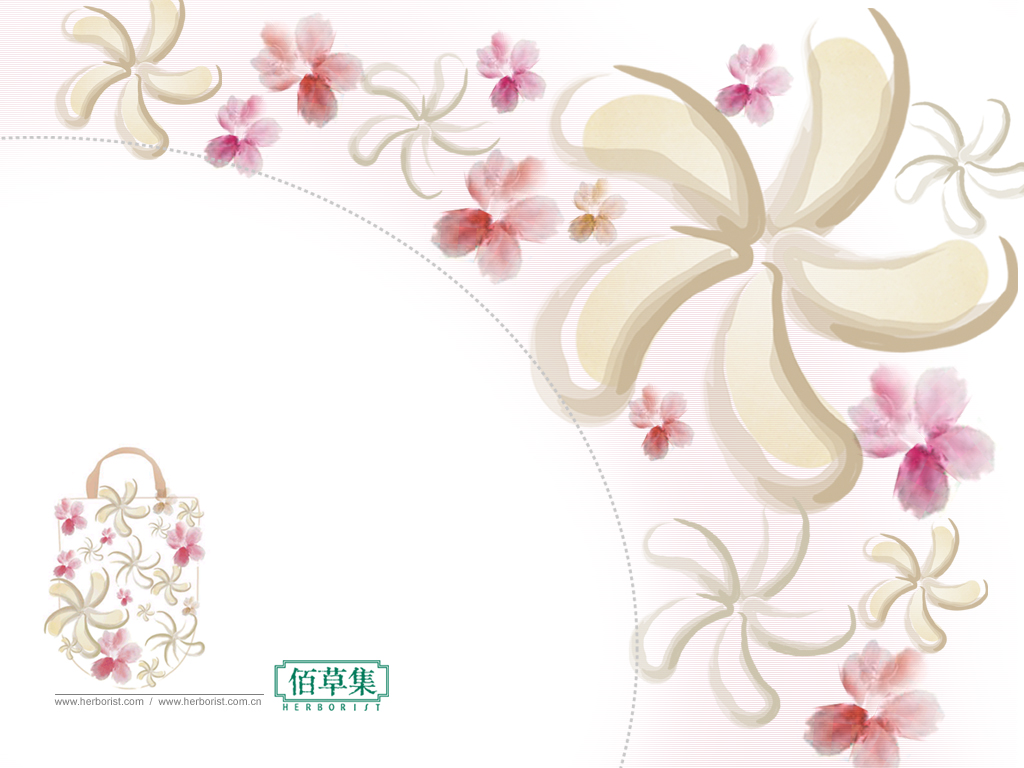 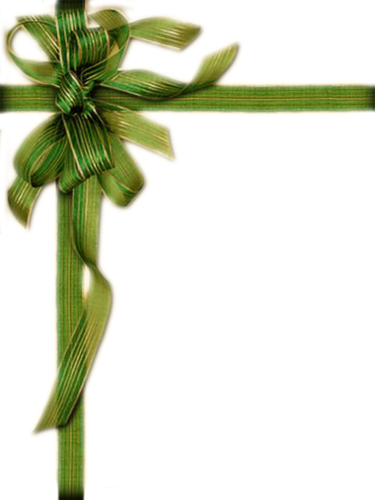 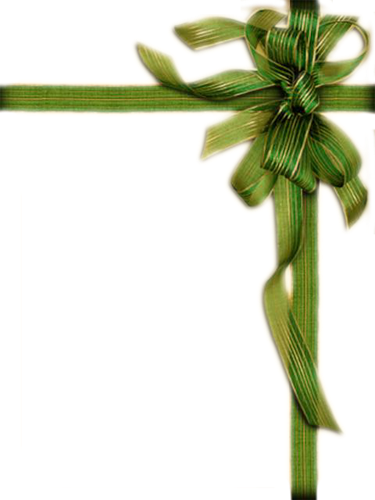 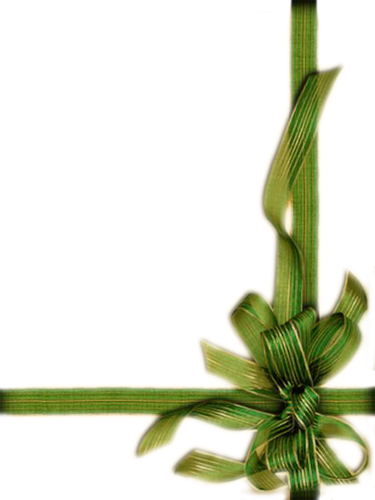 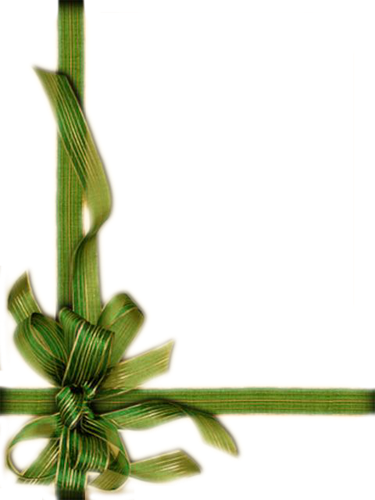 Trò chơi: Bé khéo tay
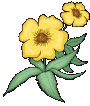 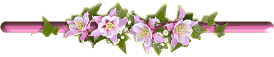 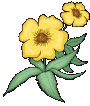 Bài học đến đây đã kết thúc.
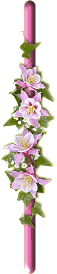 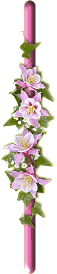 Chúc các cô giáo mạnh khỏe.
Các con chăm ngoan, học giỏi
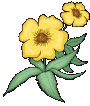 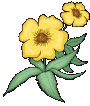 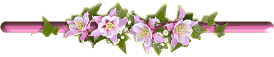